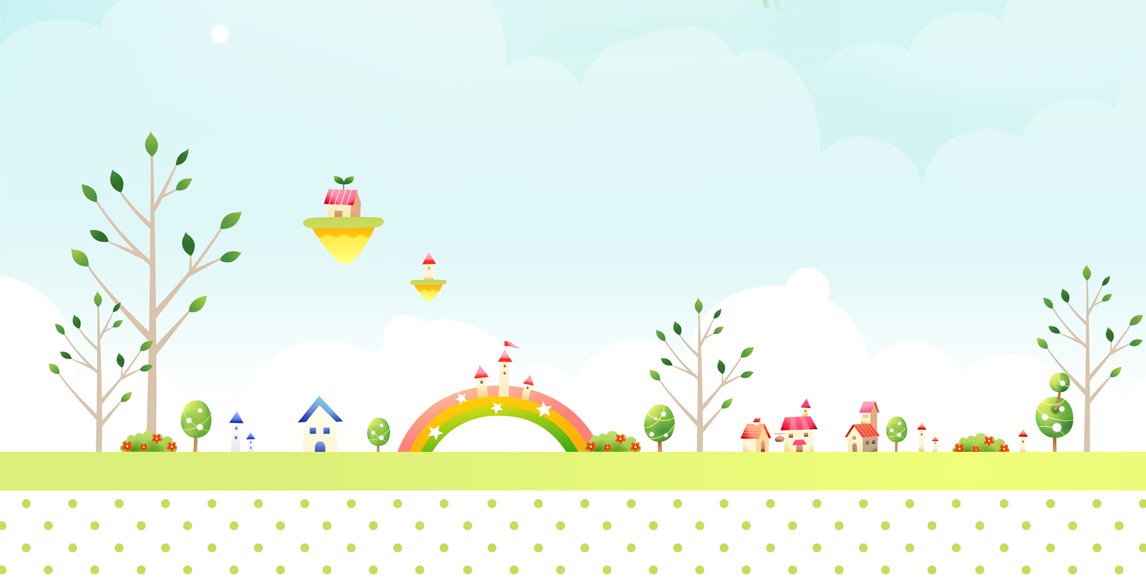 PHÒNG GIÁO DỤC VÀ ĐÀO TẠO QUẬN LONG BIÊN
TRƯỜNG MẦM NON THẠCH CẦU
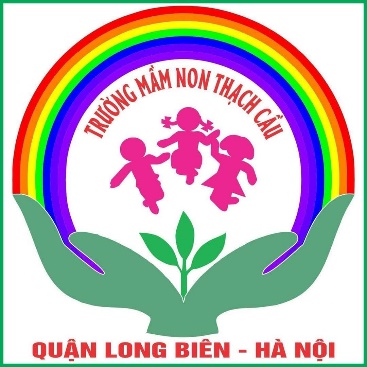 Giáo án lĩnh vực Phát triển nhận thức
Đề tài : Tách nhóm có 6 đối tượng thành hai phần bằng các cách khác nahu
Lứa tuổi : MGL ( 5 – 6 Tuổi )
Giáo viên: Nguyễn Thị Giang
Năm học : 2020 - 2021
1. Ổn định tổ chức
2. Phương pháp
 hình thức tổ chức
2.1. Ôn số lượng trong phạm vi 6
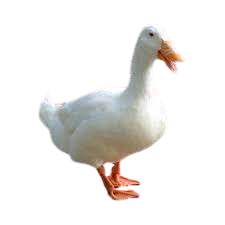 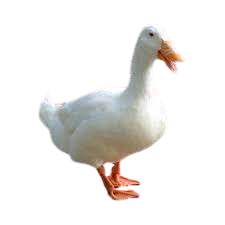 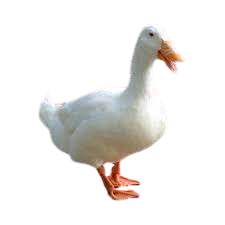 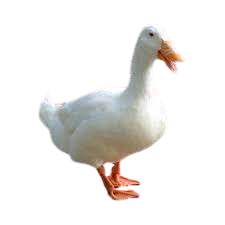 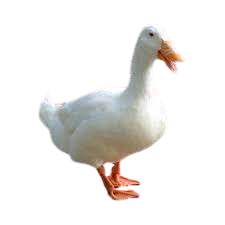 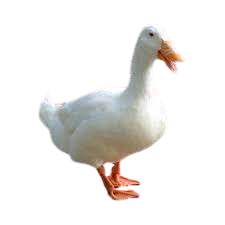 6
4
5
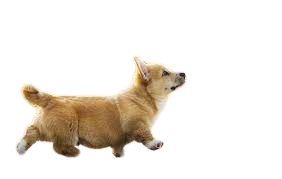 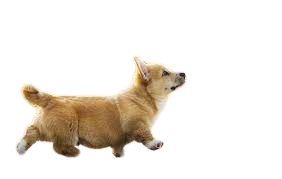 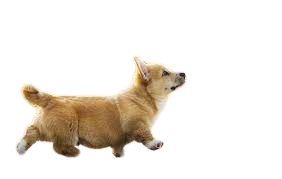 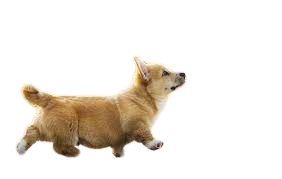 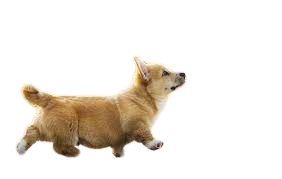 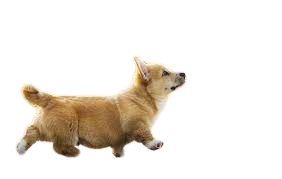 5
6
4
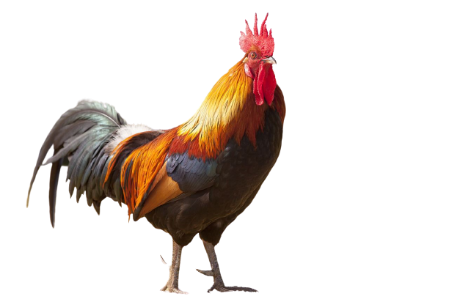 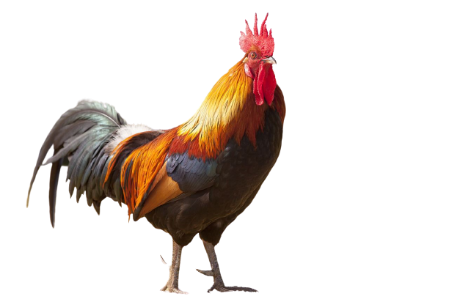 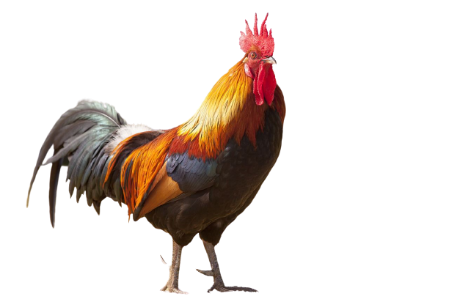 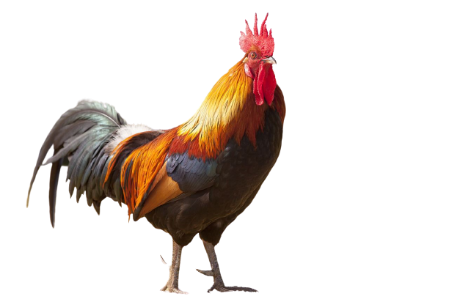 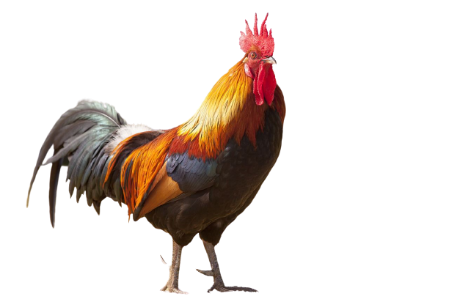 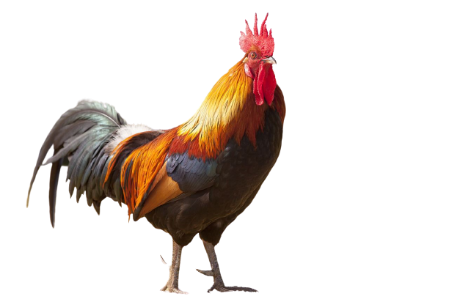 6
5
4
2.2. Tách, gộp nhóm có 6 đối tượng
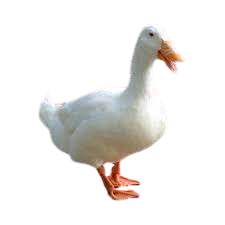 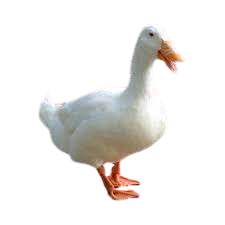 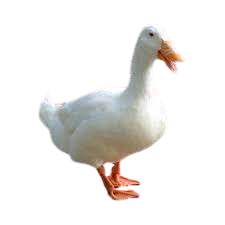 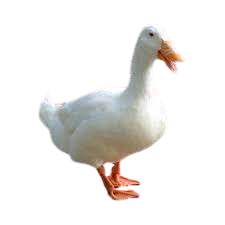 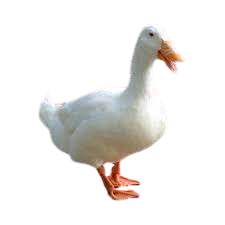 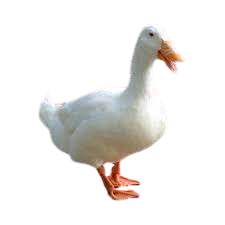 6
5
1
6
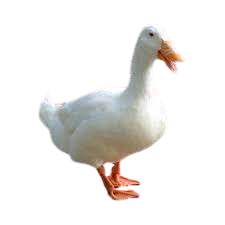 6
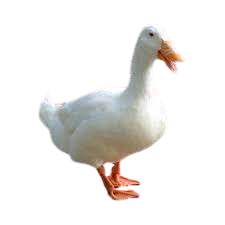 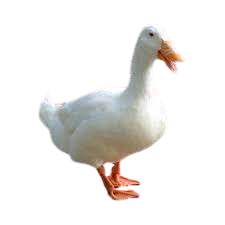 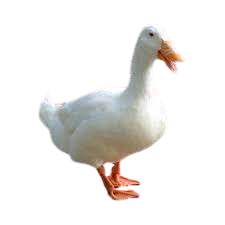 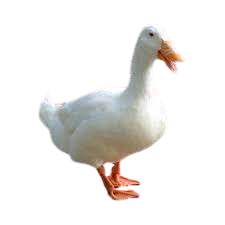 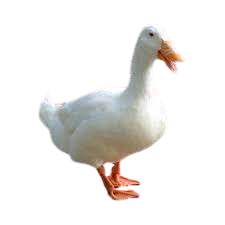 4
2
6
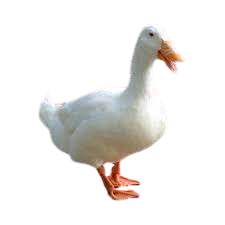 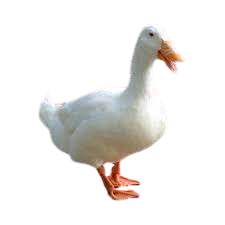 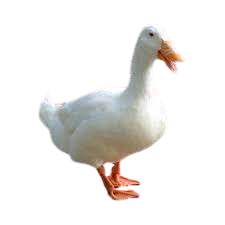 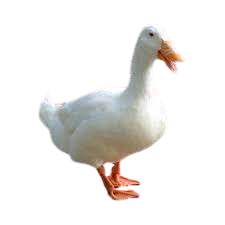 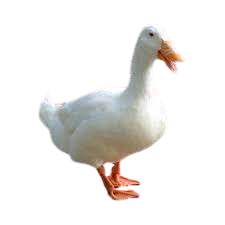 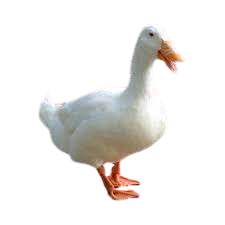 6
3
3
6
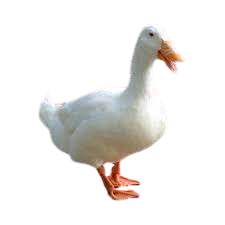 6
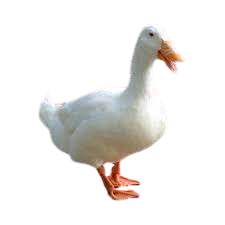 3
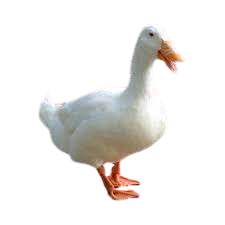 1
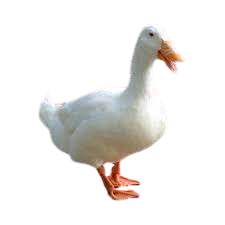 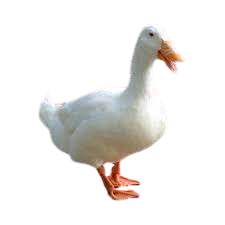 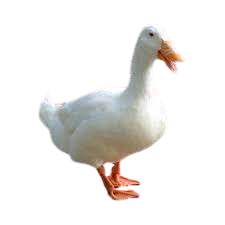 3
5
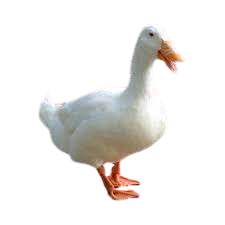 2
4
Xin chào và hẹn gặp lại